PRISTATYMO PAVADINIMAS
Vardas, pavardė
2021
SKYRIAUS PAVADINIMAS
SKYRIAUS PAVADINIMAS
SCHEMA
LENTELĖS
LENTELĖS
LENTELĖS
KONTAKTAI
Vardas, pavardė
Pareigos
+370 000 00000
email@tspmi.vu.lt
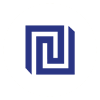 tspmi.vu.lt
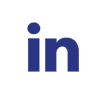 /company/tspmi
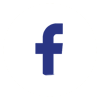 /tspmi
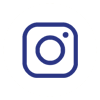 /vu_tspmi
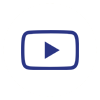 /VUTSPMI